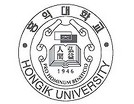 종합설계 제목
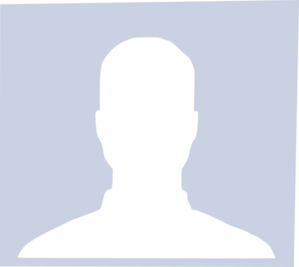 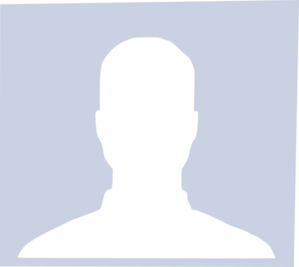 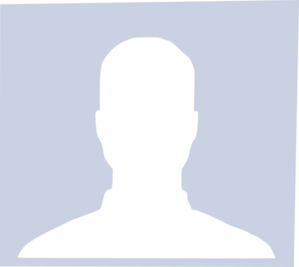 담당교수
학생이름
학생이름
Xxx 교수님
참여율
참여율
Abstract
Development Tools
Contributions
[]
Motivation
User Centered Software Development Process
메인 화면
녹색 아래는 자유롭게 작성 가능
(상자 편집 가능)
PPT  사이즈는 편집하지 마세요!
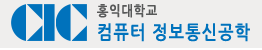